Муниципальное бюджетное дошкольное образовательное учреждение «Детский сад» Лёвушка»
НАЙДИ
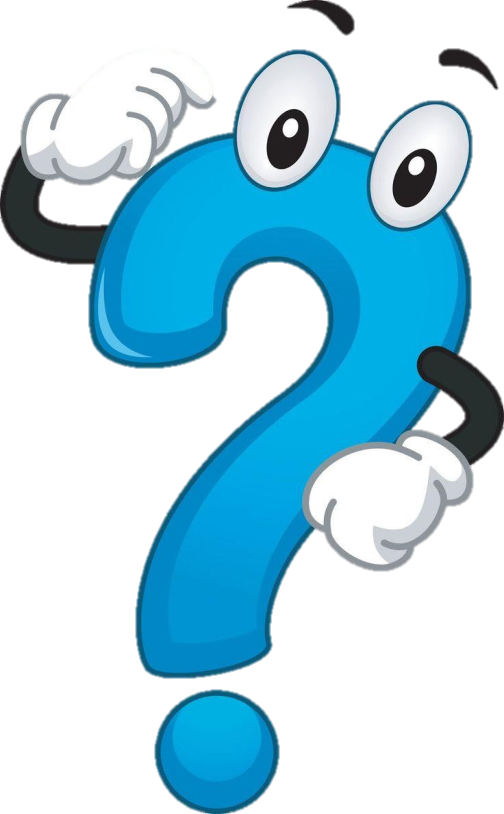 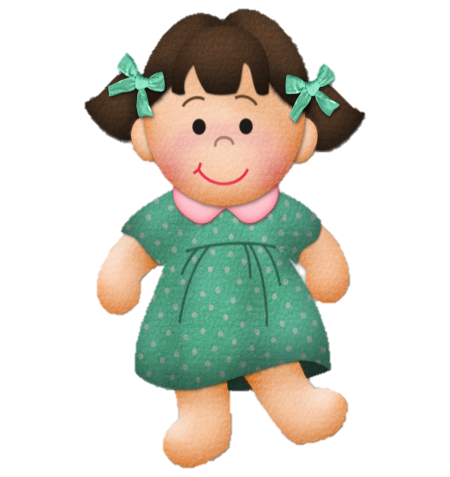 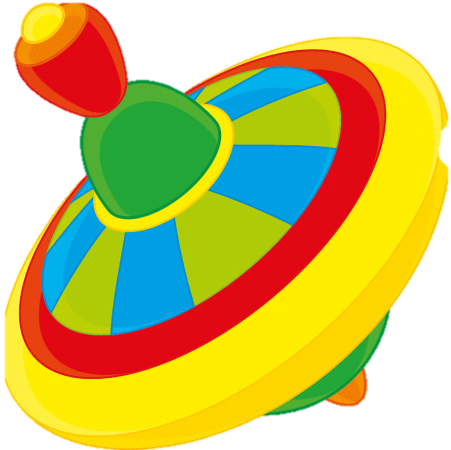 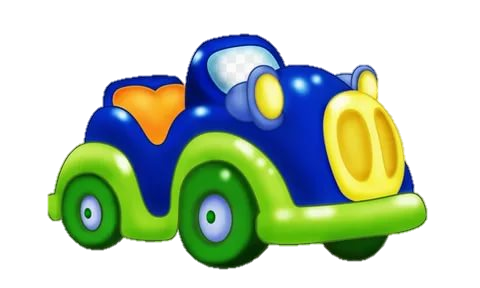 ЧЕТВЕРТЫЙ ЛИШНИЙ
Подготовили: Щекотова Татьяна Юрьевна-  воспитатель 1 кв. кат. 
                                  Гудяева Надежда Геннадьевна -воспитатель 1 кв. кат.
       р.п. Кольцово, Новосибирская область
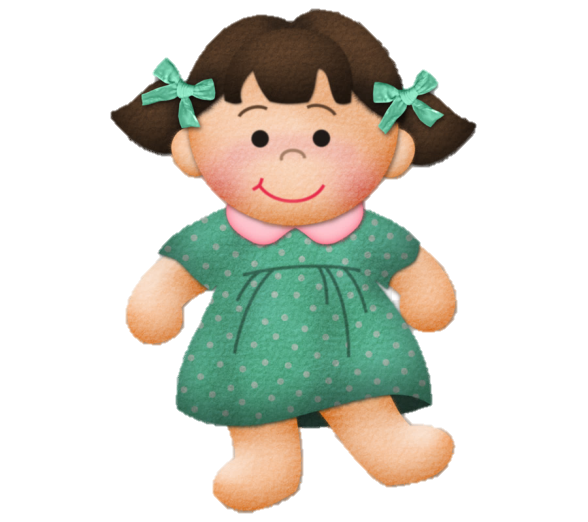 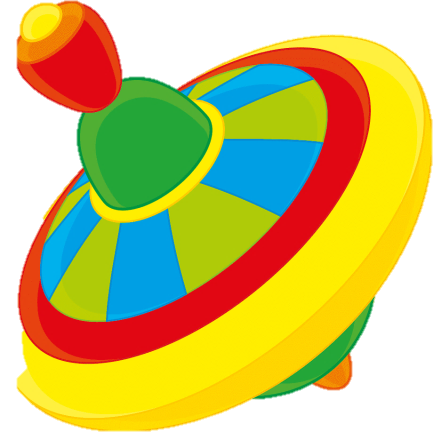 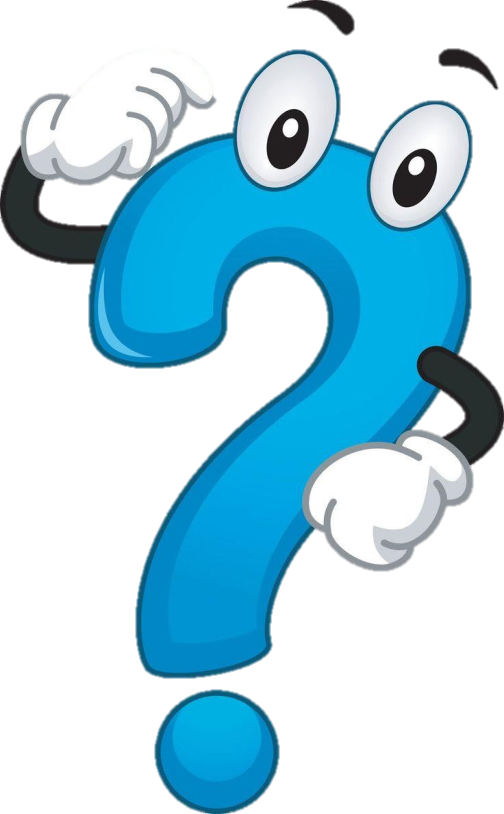 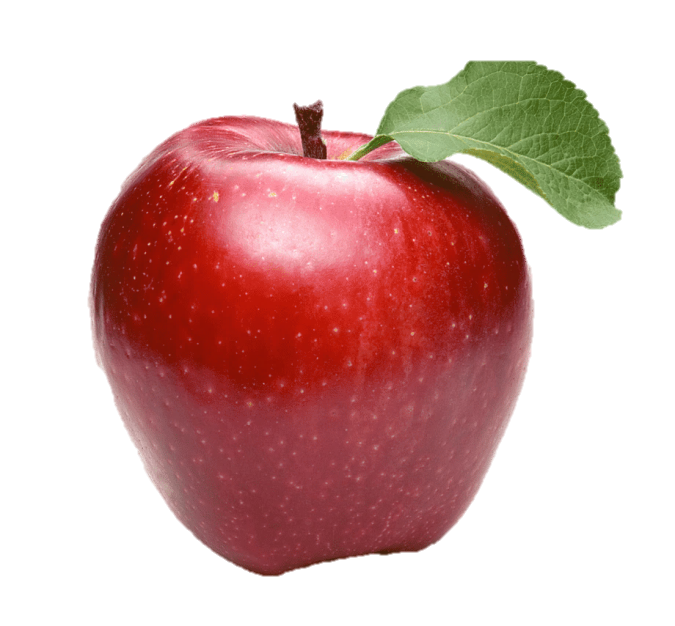 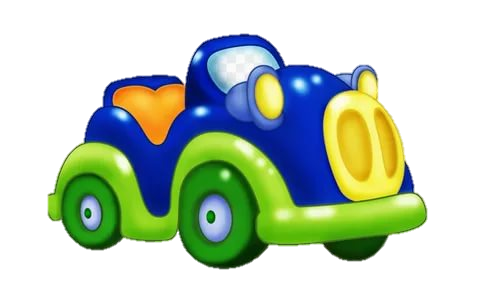 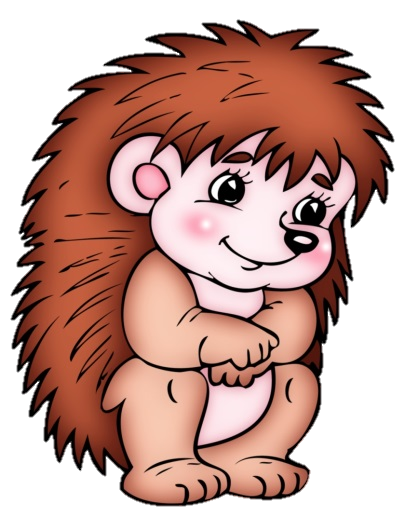 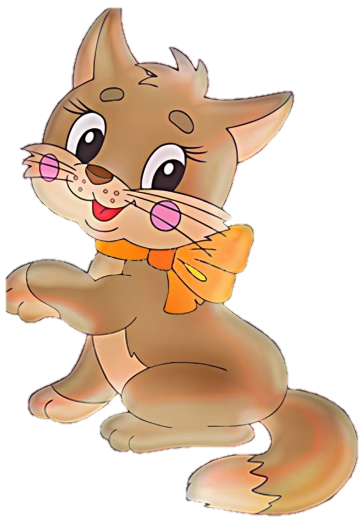 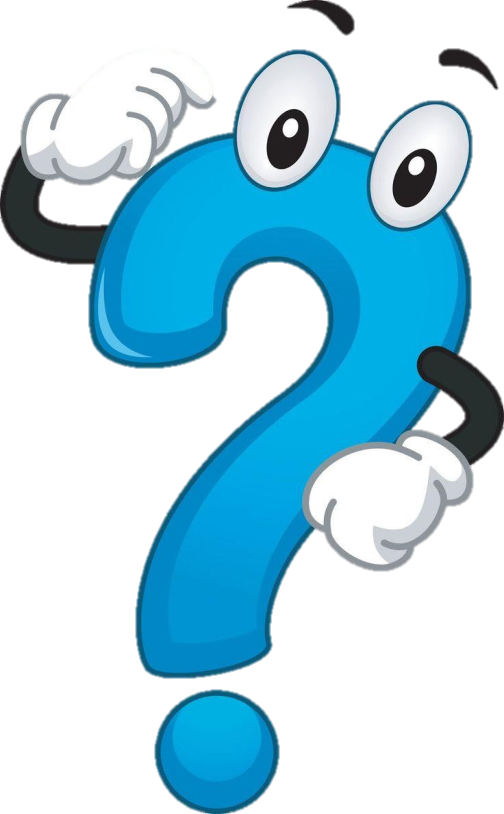 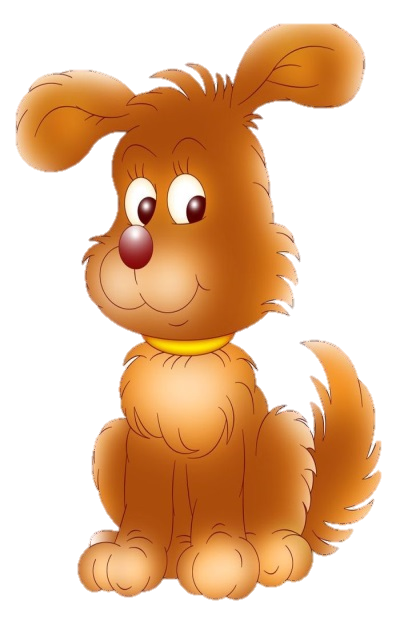 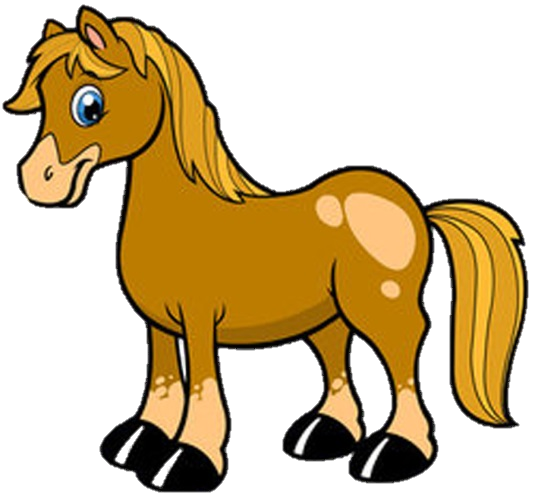 Молодец!